WEEK 10
CFF III
Počasí
Jaké je dnes počasí?
Jaké bude zítra počasí?
Jaké bylo včera počasí?
Jaké je počasí v zimě v Thajsku?
Jak je v létě v Brně?
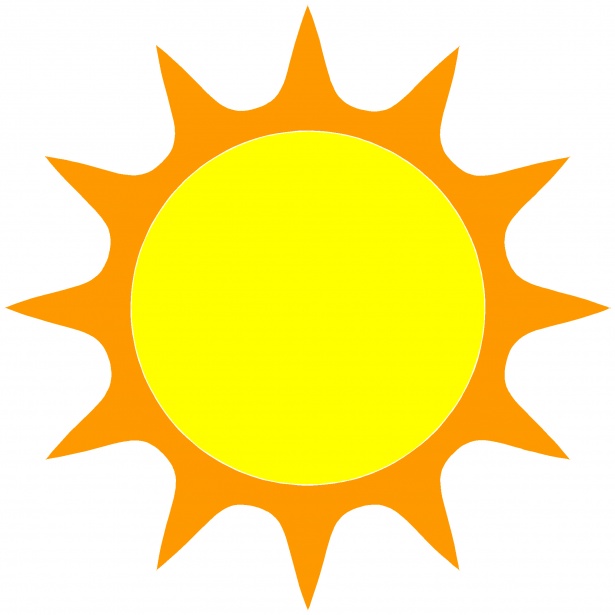 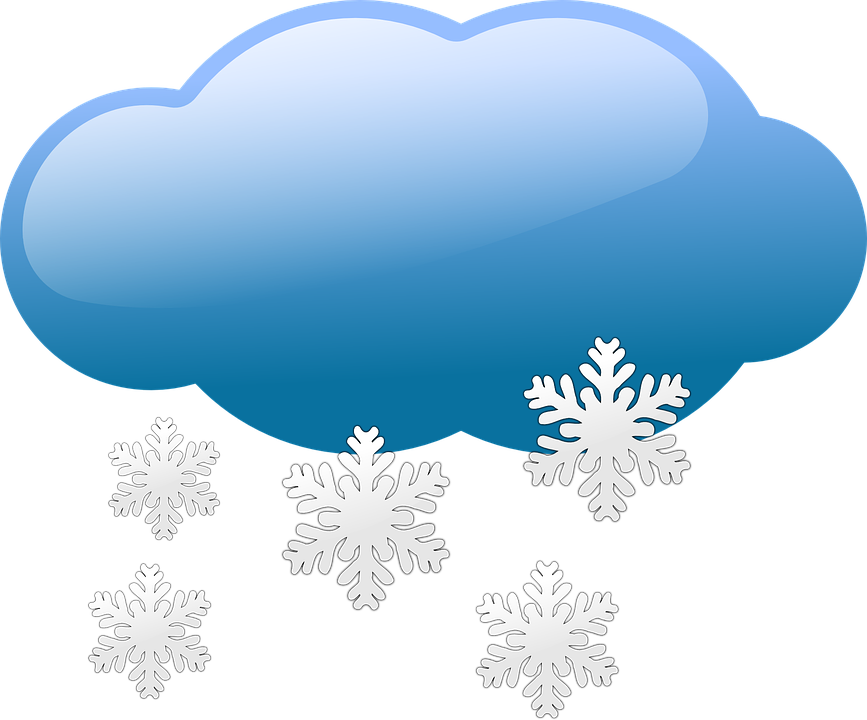 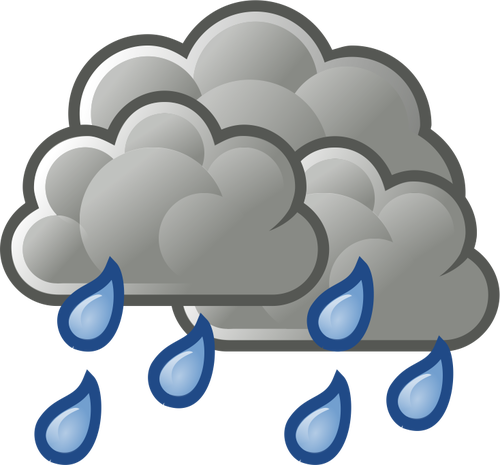 Jaké je počasí?
Je + adverbium
Je teplo.
Je zima.
Je slunečno.
Je jasno/polojasno.
Je zataženo.
Je sucho.
Je větrno.
Je chladno.
Je horko/je vedro.

Bylo chladno.
Bylo slunečno.
Je + substantivum
Je bouřka (hrom + blesk).
Je mlha.
Je duha.
Je vítr.


Byla bouřka.
Byl vítr.
Bude bouřka.
Bude duha.
Verb
Prší (inf: pršet - včera pršelo, zítra bude pršet).
Sněží (inf: sněžit - včera sněžilo, zítra bude sněžit).
Mrzne (inf: mrznout - včera mrzlo, zítra bude mrznout).
Kolik je stupňů?
Adjectives x adverbs - jaký x jak
Adjective - JAKÝ/JAKÁ/JAKÉ 		+ Substantive
Dobrý čaj, dobrá káva, dobré auto
Nový dům, nová kniha, nové okno
Veselý šéf, veselá doktorka, veselé dítě

Jaký je ten čaj? - černý
Jaká je tvoje sestra? - inteligentní
Jaké je tvoje auto? - moderní
Jakou polévku si dáte? - česnekovou
Jakou knihu čteš? - českou
Jaký je ten dort? - výborný
Adverb - JAK	+ Verb

Jak se máš? - dobře, špatně
Jak umíš mluvit? - česky, rusky, anglicky, francouzsky …
Jak běháš? - rychle, pomalu
Jak je venku? - teplo, chladno, horko
Adjectives and adverbs are similar, but the context is different:
Dobrý - dobře: Petr je dobrý student. X Mám se dobře. 
Veselý - vesele: Můj tatínek je veselý člověk. X Dnes vypadáš vesele. 
Rychlý - rychle: Česká pošta není rychlá. X To auto jede moc rychle. 
Pomalý - pomalu: Česká pošta je pomalá. X To auto jede moc pomalu.
Tichý - potichu: Kočka je tiché zvíře. X Musíme mluvit potichu, děti spí. 
Moderní - moderně: Koupím si moderní mobil. X Jana se obléká moderně. 
Český - česky: Máme rádi český jazyk. X Mluvíte česky?
Anglický - anglicky: Piješ anglický čaj? X Rozumíte anglicky?
Jak uděláme adverbium? ADJ → ADV
í/ý → e/ě
Rychlý → rychle (to je rychlé auto x mluvíš moc rychle)
Levný → levně (ten dům je levný x musím nakupovat levně)
Moderní → moderně (to je moderní kabát x oblékám se moderně)
Inteligentní → inteligentně (ten student je inteligentní x vypadá inteligentně)
! dobrý → dobře (to je dobrý oběd x vařím dobře)
! drahý → draze (ten počítač je moc drahý x ten dům vypadá draze)
! tichý → tiše/potichu (je to tichý kluk x musíme mluvit potichu, protože děti spí)
! hlasitý → hlasitě/nahlas (je to hlasité auto x to auto jezdí moc hlasitě/nahlas).
Jak uděláme adverbium? ADJ → ADV
2. -ký, -chý, -hý → o
Horký → horko (to je horký čaj x venku je horko)
Dlouhý → dlouho (žirafa má dlouhý krk x ráda spím dlouho)
Suchý → sucho (mám rád suché víno x neprší a venku je sucho)
Tichý → ticho (to je tichý kluk x doma bylo ticho) x tiše/potichu (-o ending has a literar meaning, -e ending has abstract meaning)
Jak uděláme adverbium? ADJ → ADV
3. -ský, -cký → sky, cky
Český → česky (to je česká kniha x rozumím česky)
Anglický → anglicky (mám rád anglický čaj x mluvím anglicky)
Italský → italsky (špagety jsou italské jídlo x umíš italsky?)
Ruský → rusky
Španělský → španělsky
Čínský → čínsky
Hezký 	 → hezky (to je hezký pes x venku je dnes hezky)
Jak uděláme adverbium? ADJ → ADV
4. Irregulars
Pomalý - pomalu (to je pomalý autobus x ten autobus jede moc pomalu)